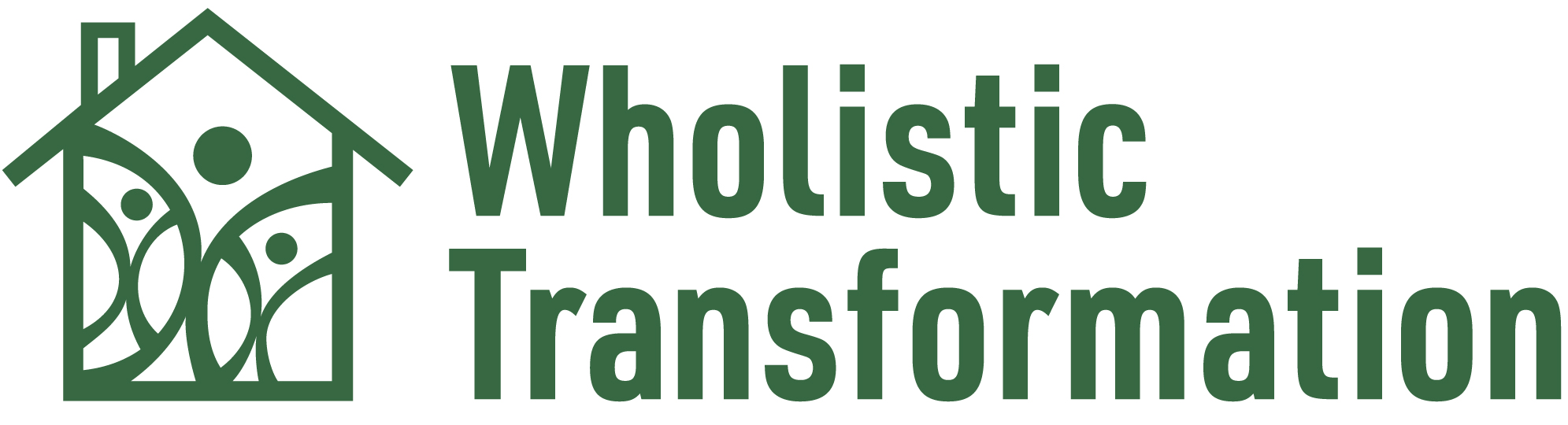 Changing Hearts, Minds, and Communities
WholisticTransformationTucson.org
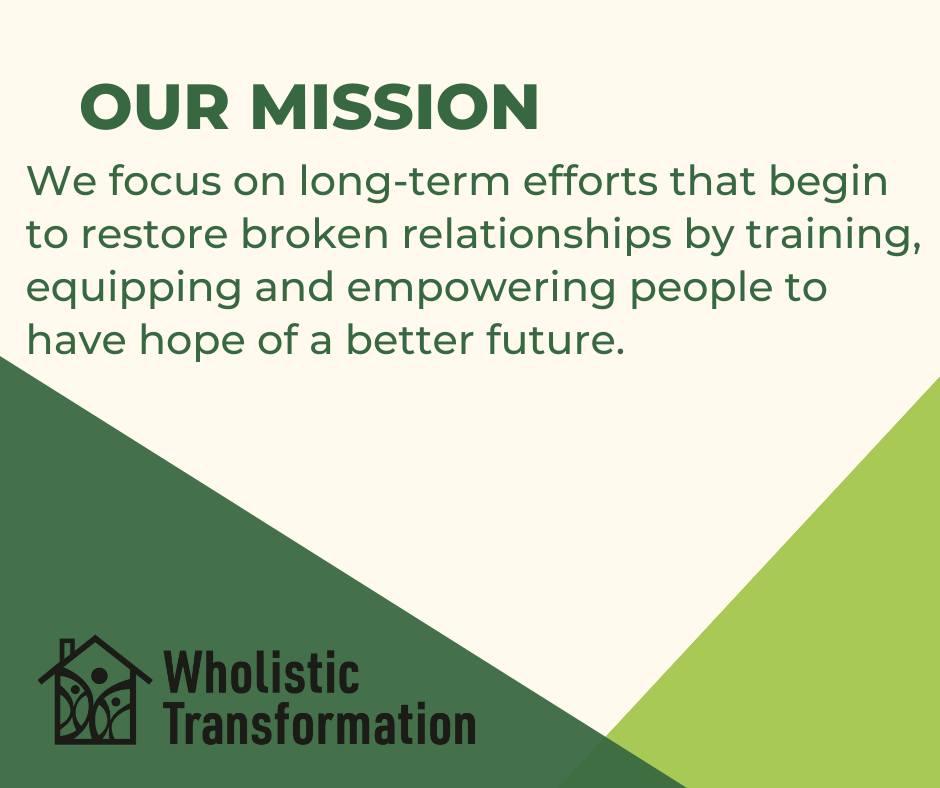 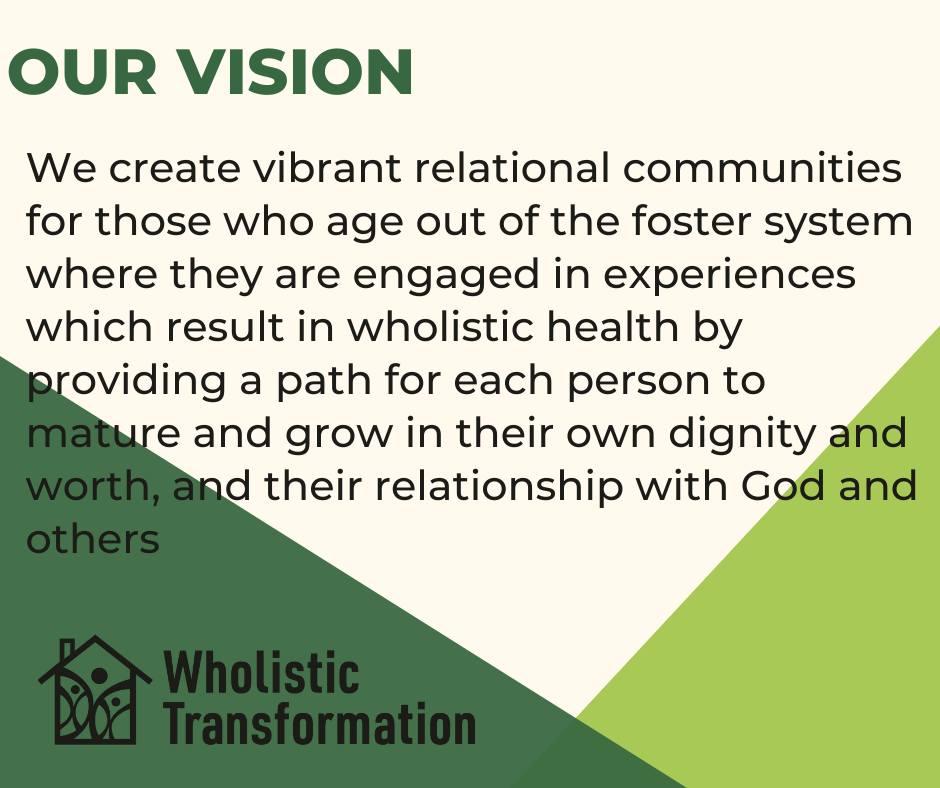 The neighborhood before we started acquiring shipping containers
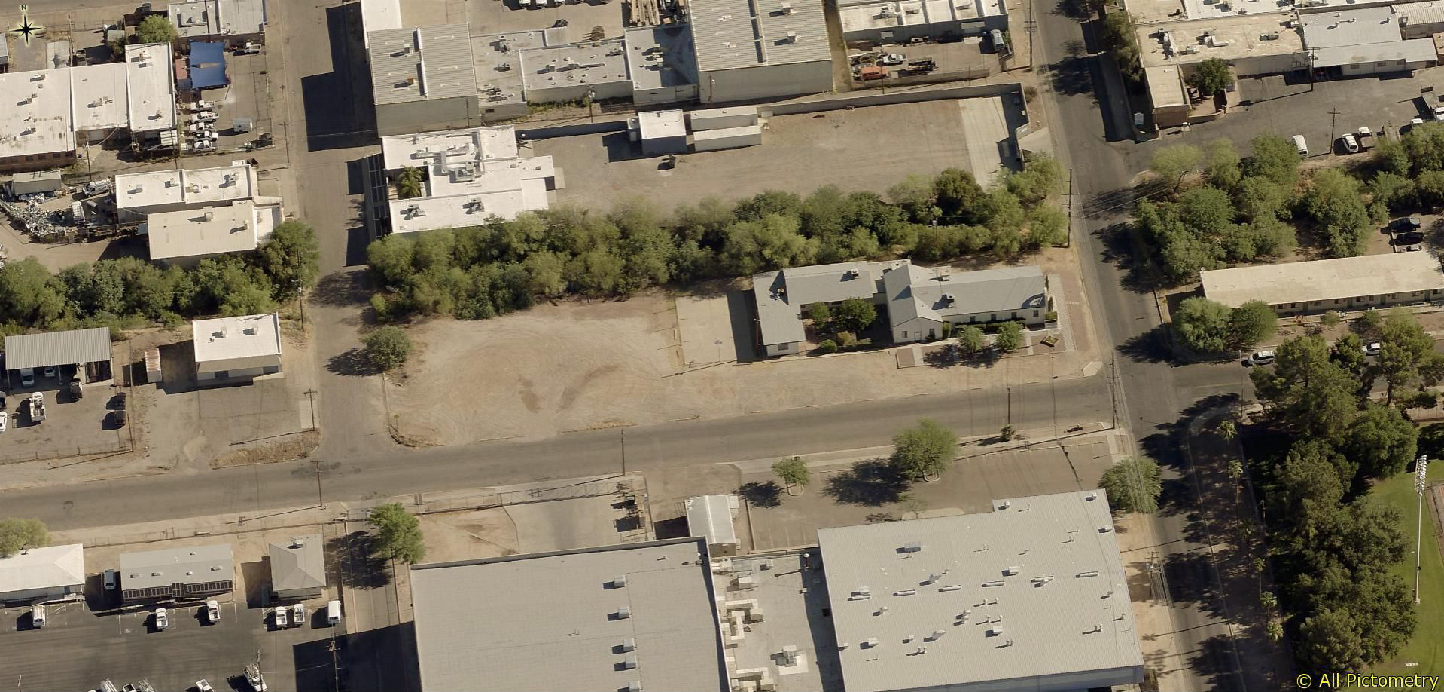 Bethel Community Baptist Church
U of A Soccer, Track & Field Stadium
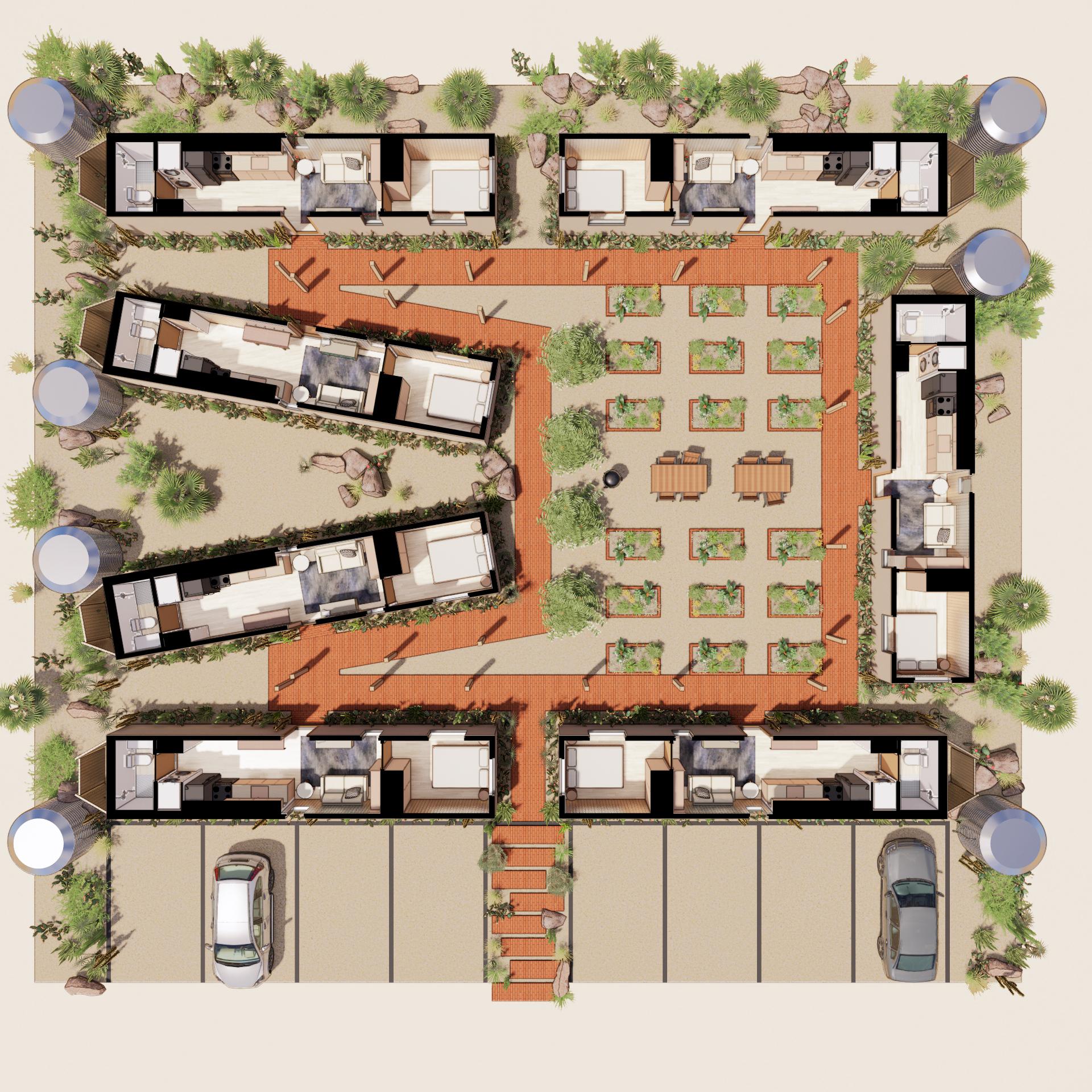 Preventative work stops bad outcomes, rather than attending to a crisis
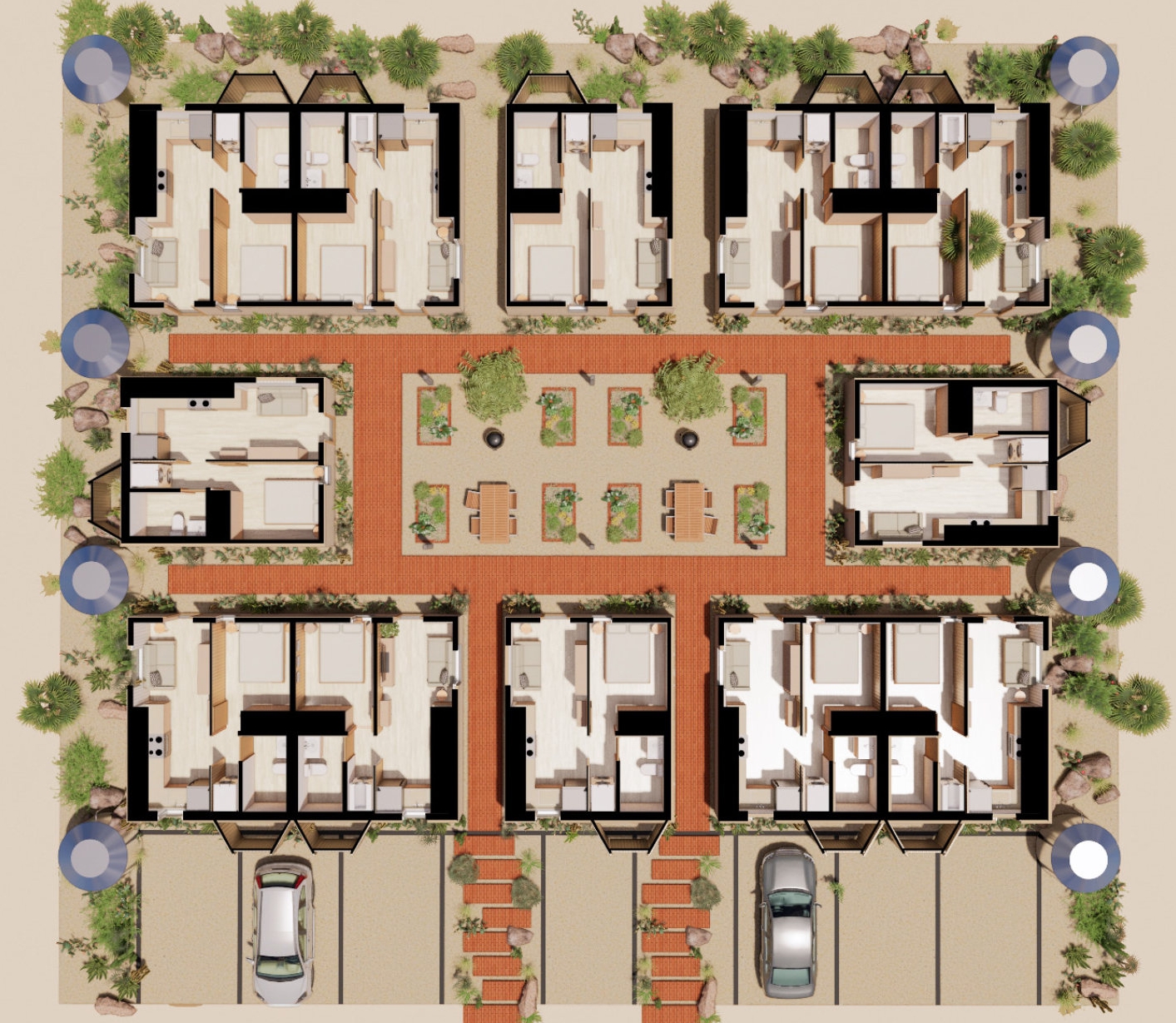 12-home Site Plan
Shocking Static Statistics
•  20% aging out will instantly become homeless

•  50% will be unemployed by age 24

•  60% of young men serve prison time

•  70% of young women will be pregnant by age 21
Wholistic Transformation
Changing Hearts, Minds, and Communities

Community Support
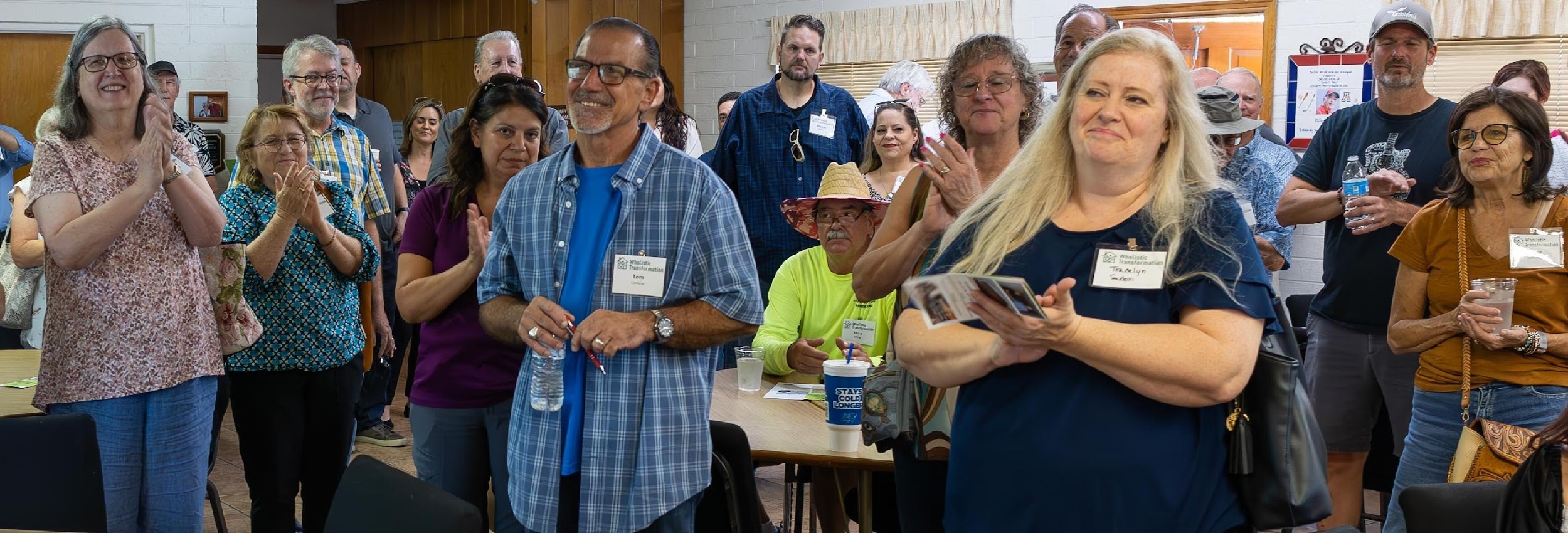 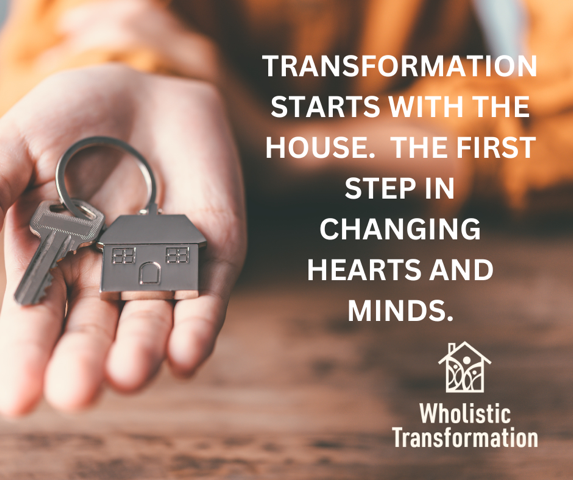 The two 20-foot containers we purchased from the state of Arizona after they were removed them from the USA-Mexico border wall
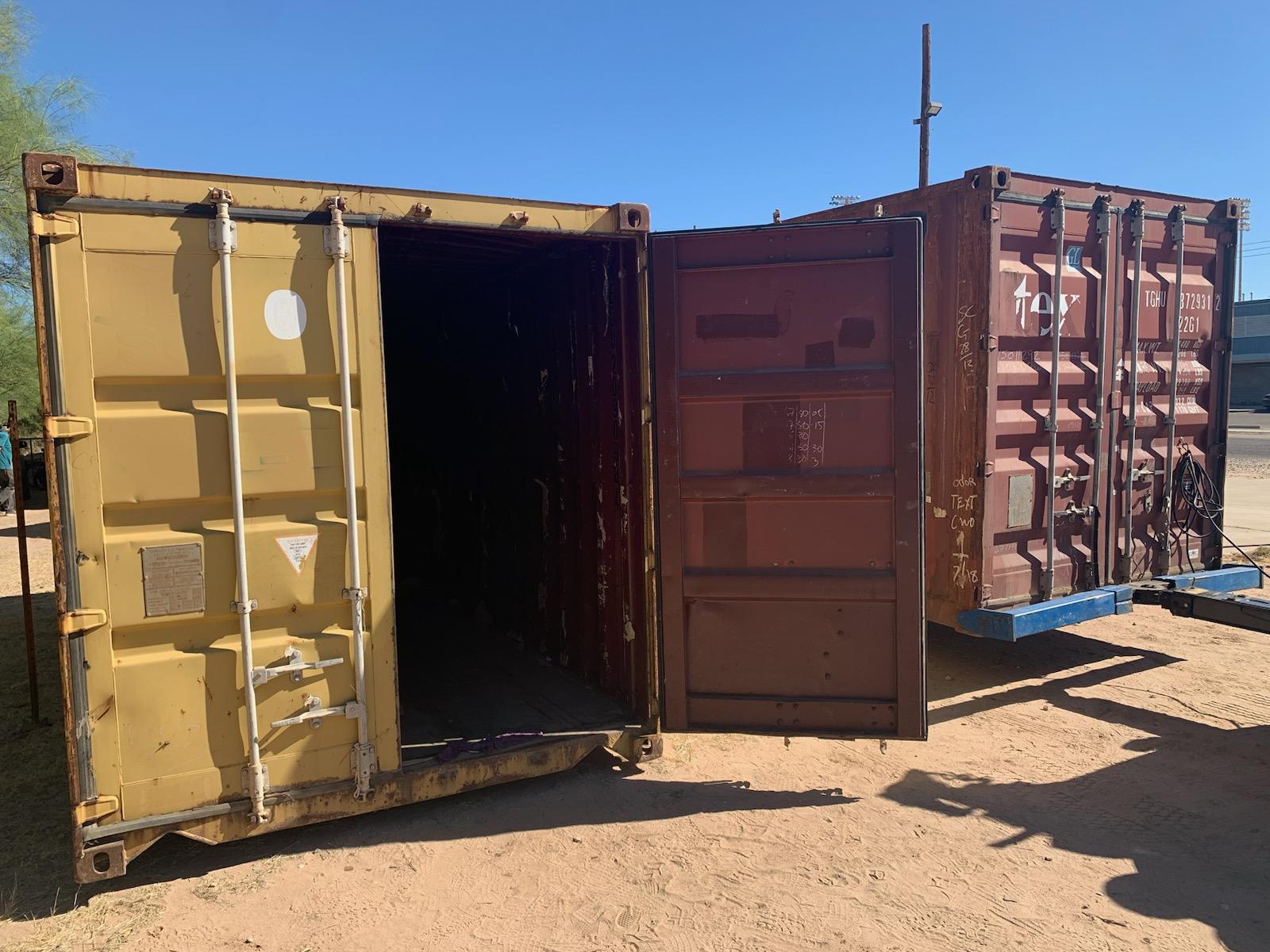 Delivery 




Pushed together
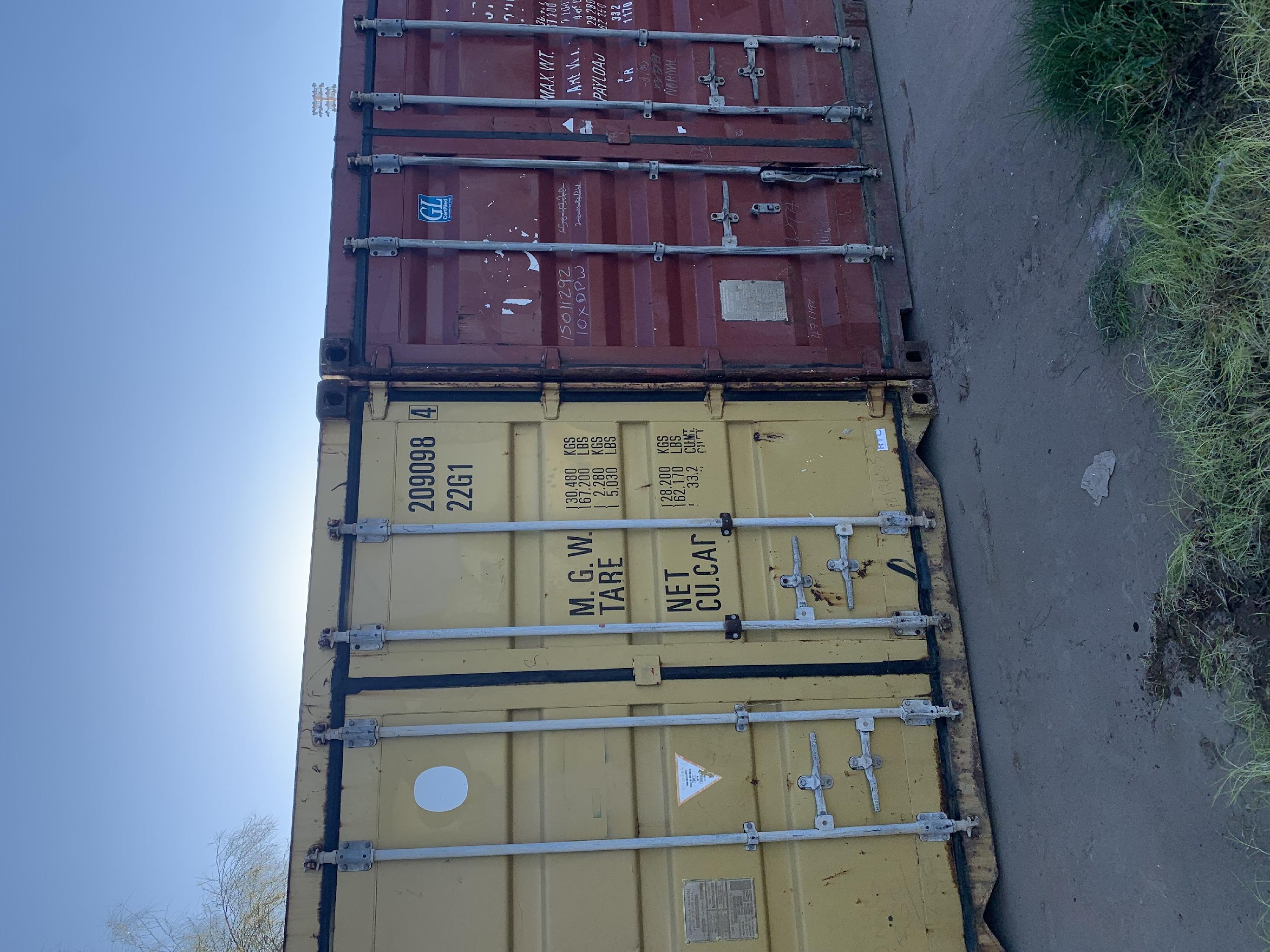 Demonstration of the exterior insulation 
(we call “outsulation”) 
we plan to use on all our shipping containers.
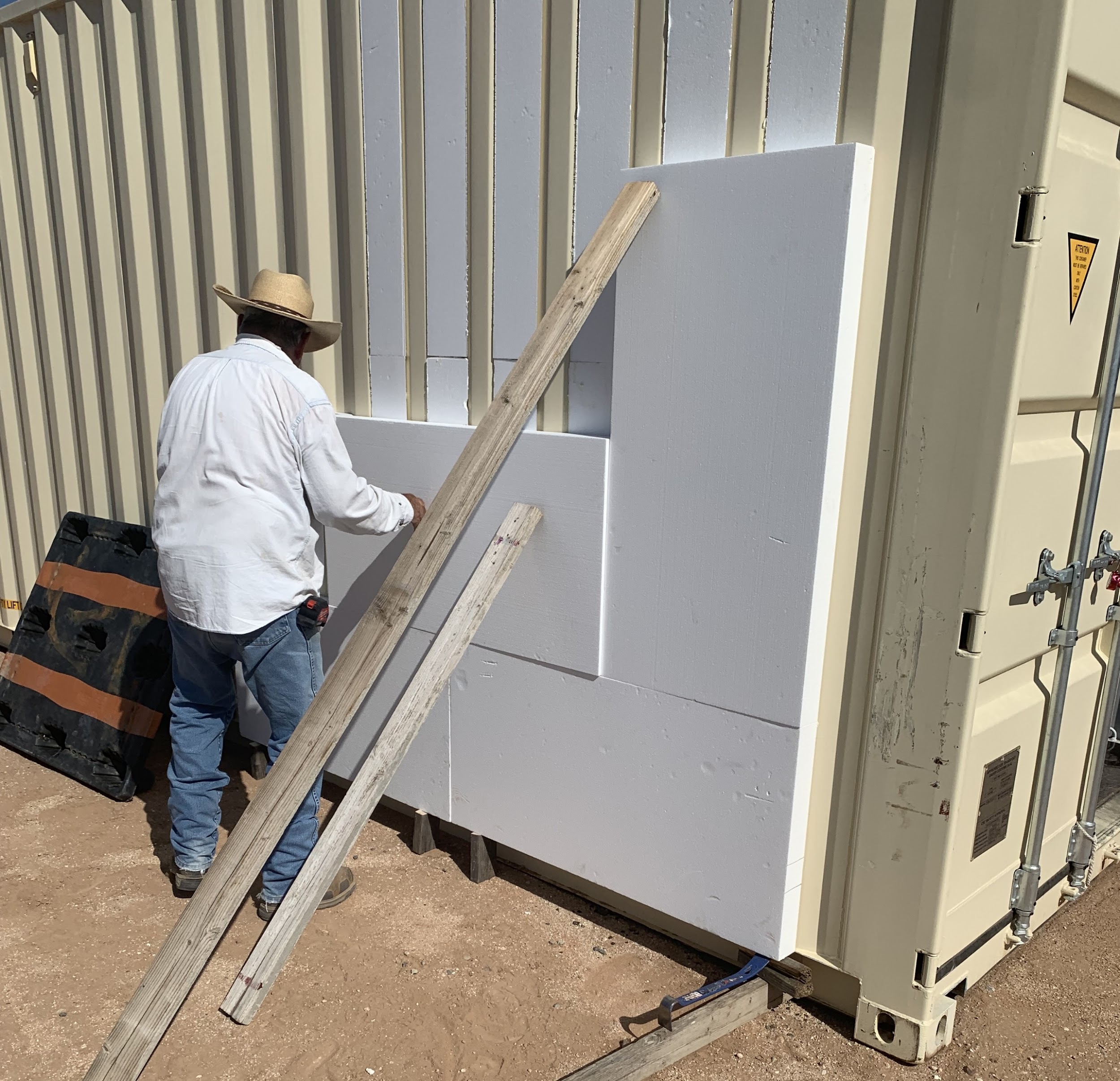 Barrier to Bedroom
now combined into our future first model home
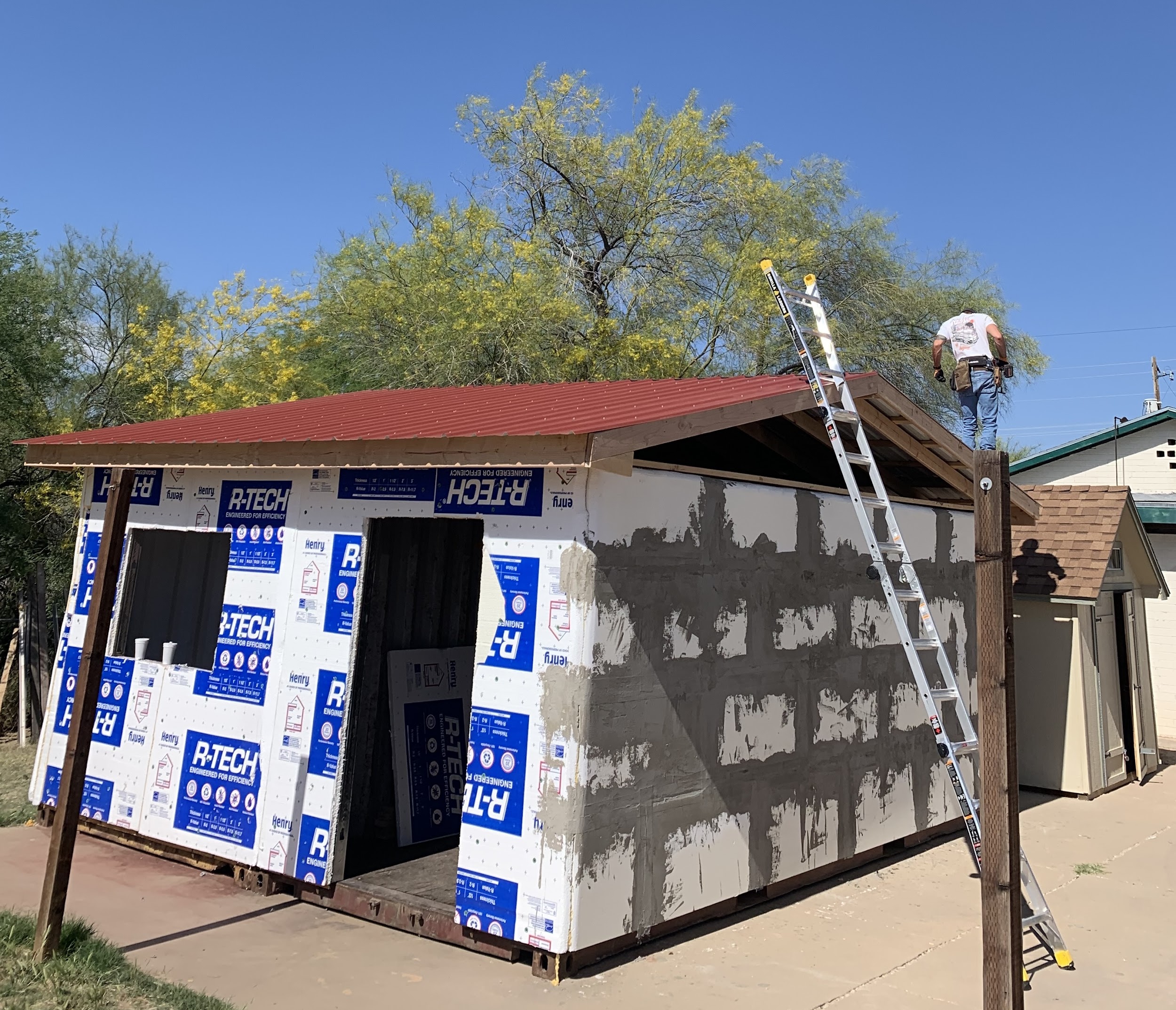 Roof!!!!! 




Door
Opening
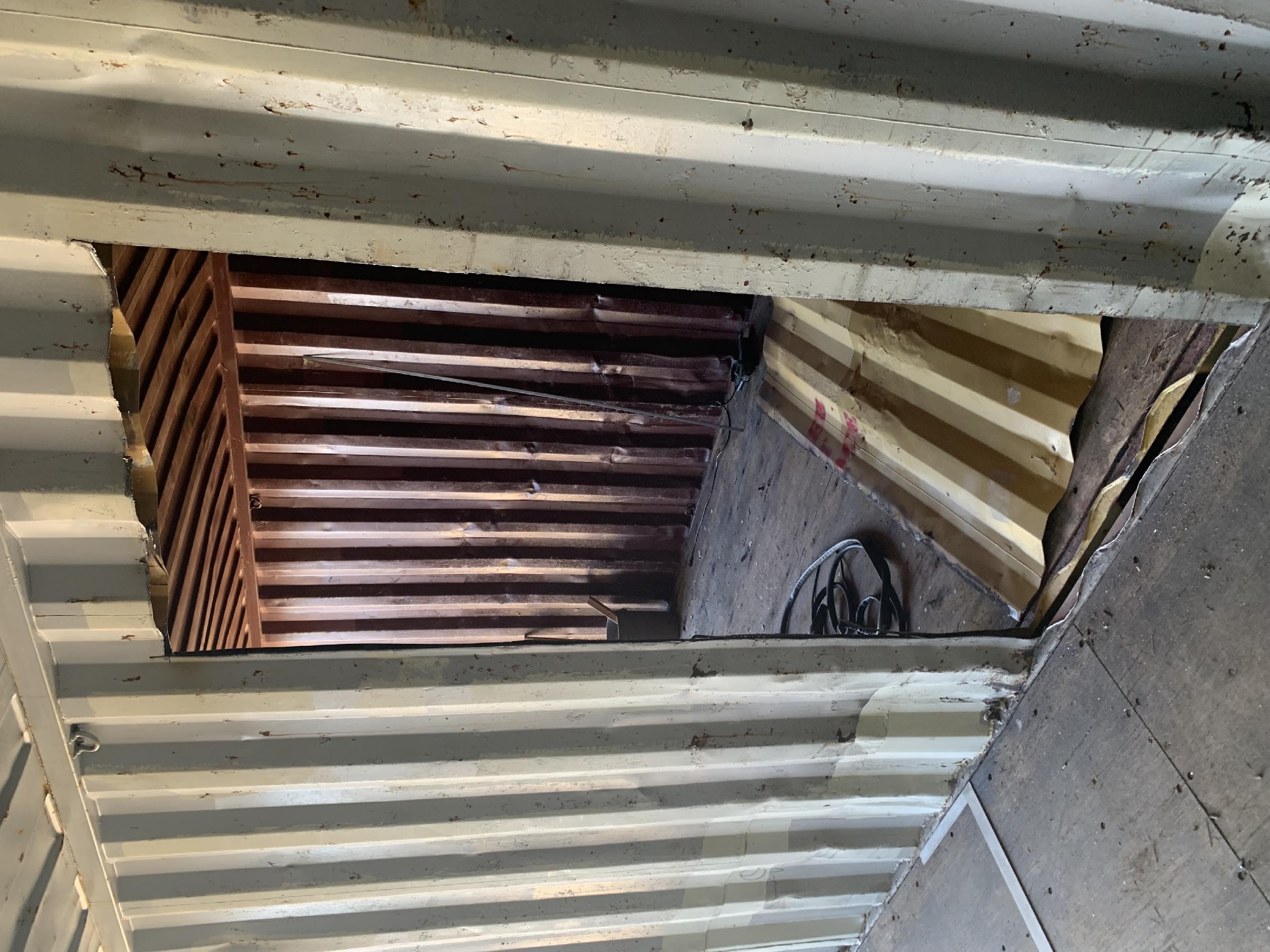 Rendering of a finished one-bedroom 40-foot home
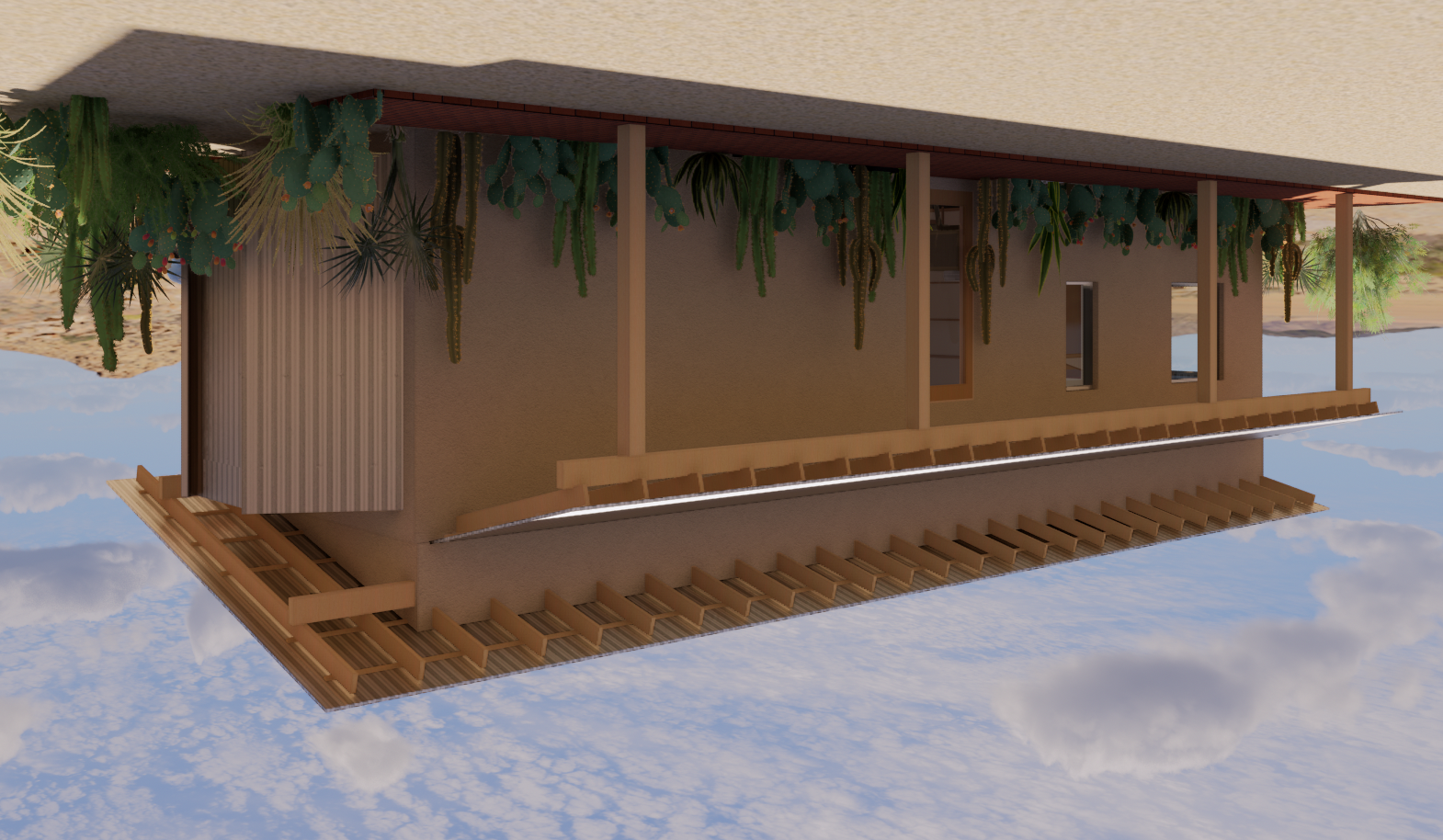 Our Model Home & Future Hope
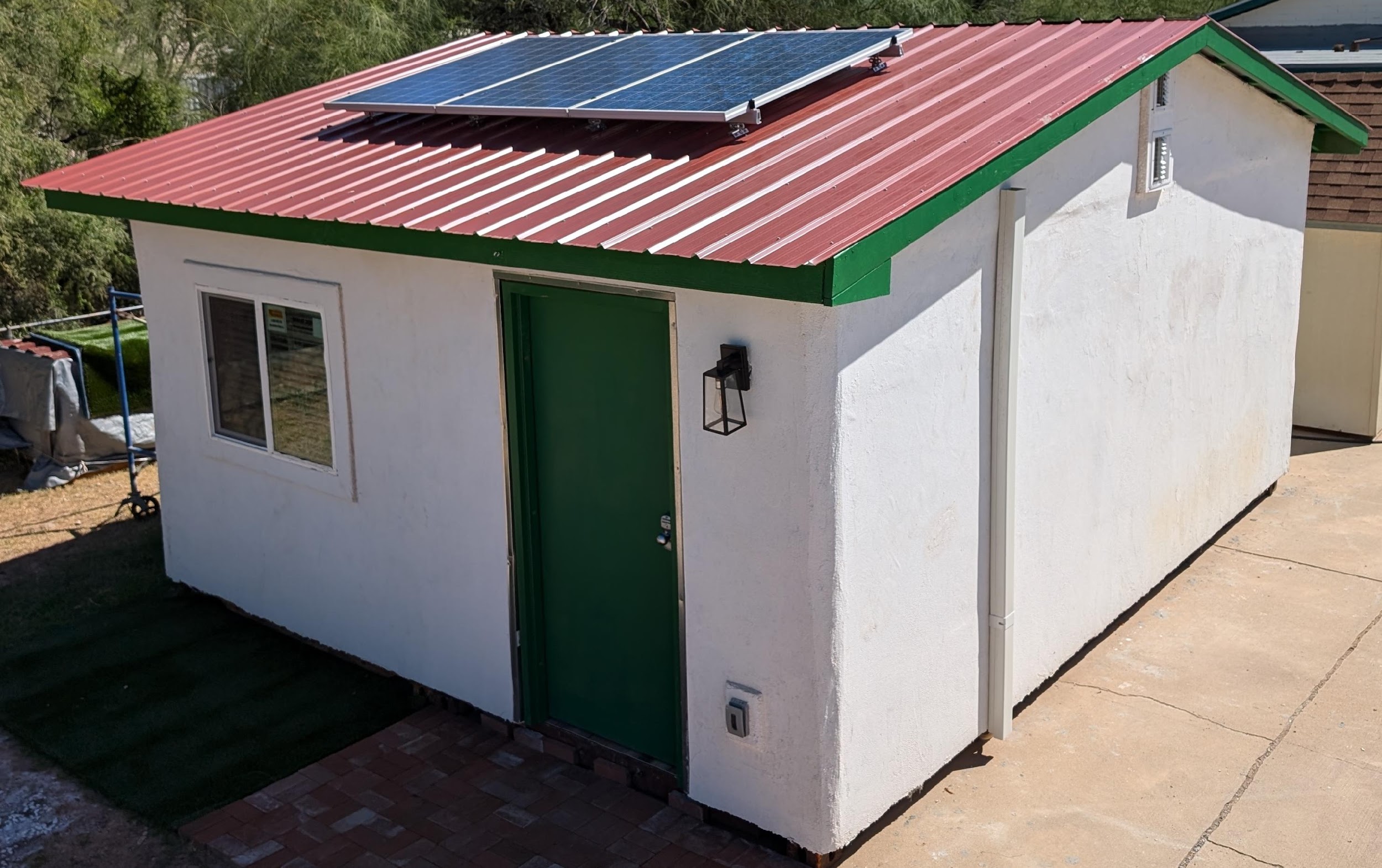 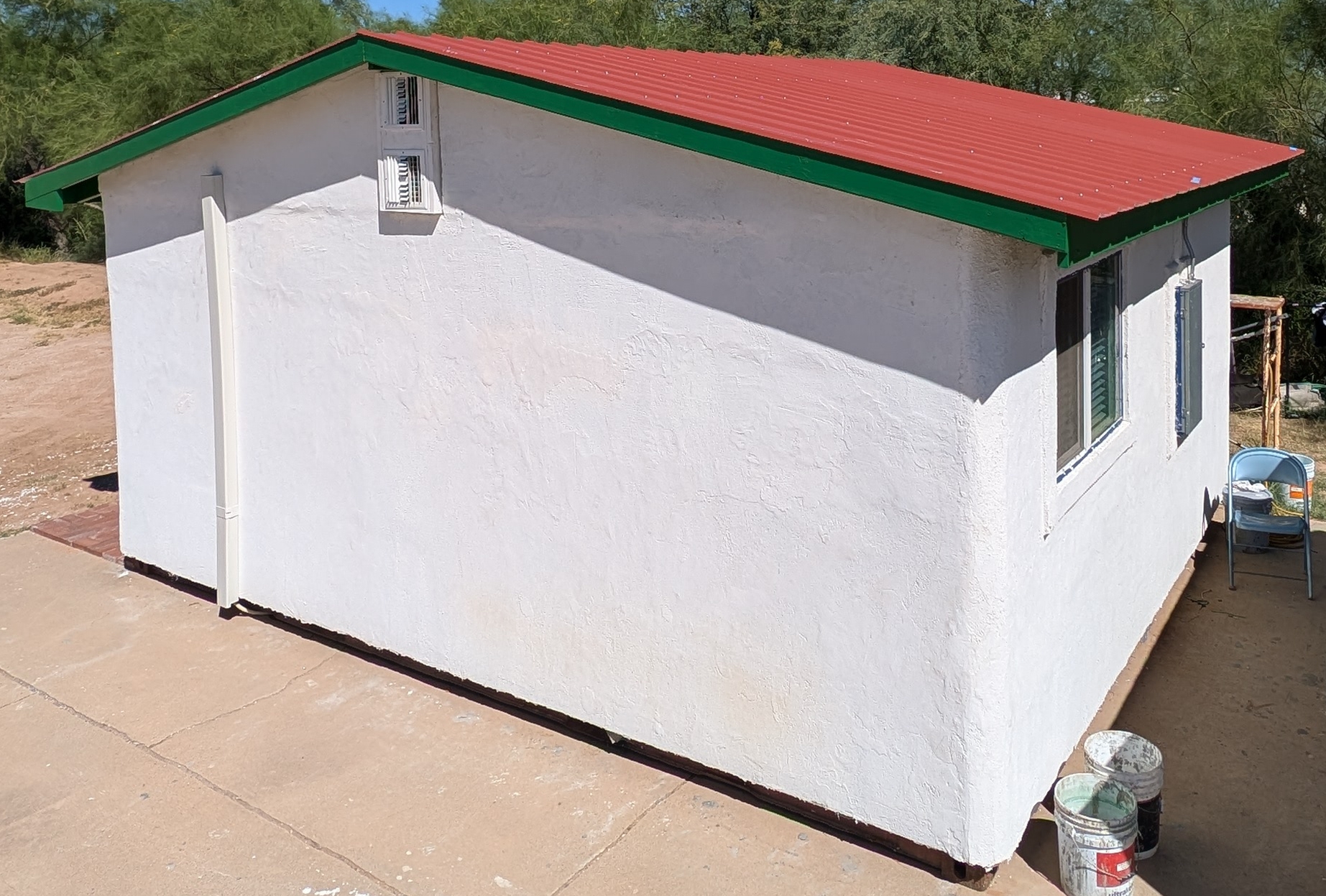 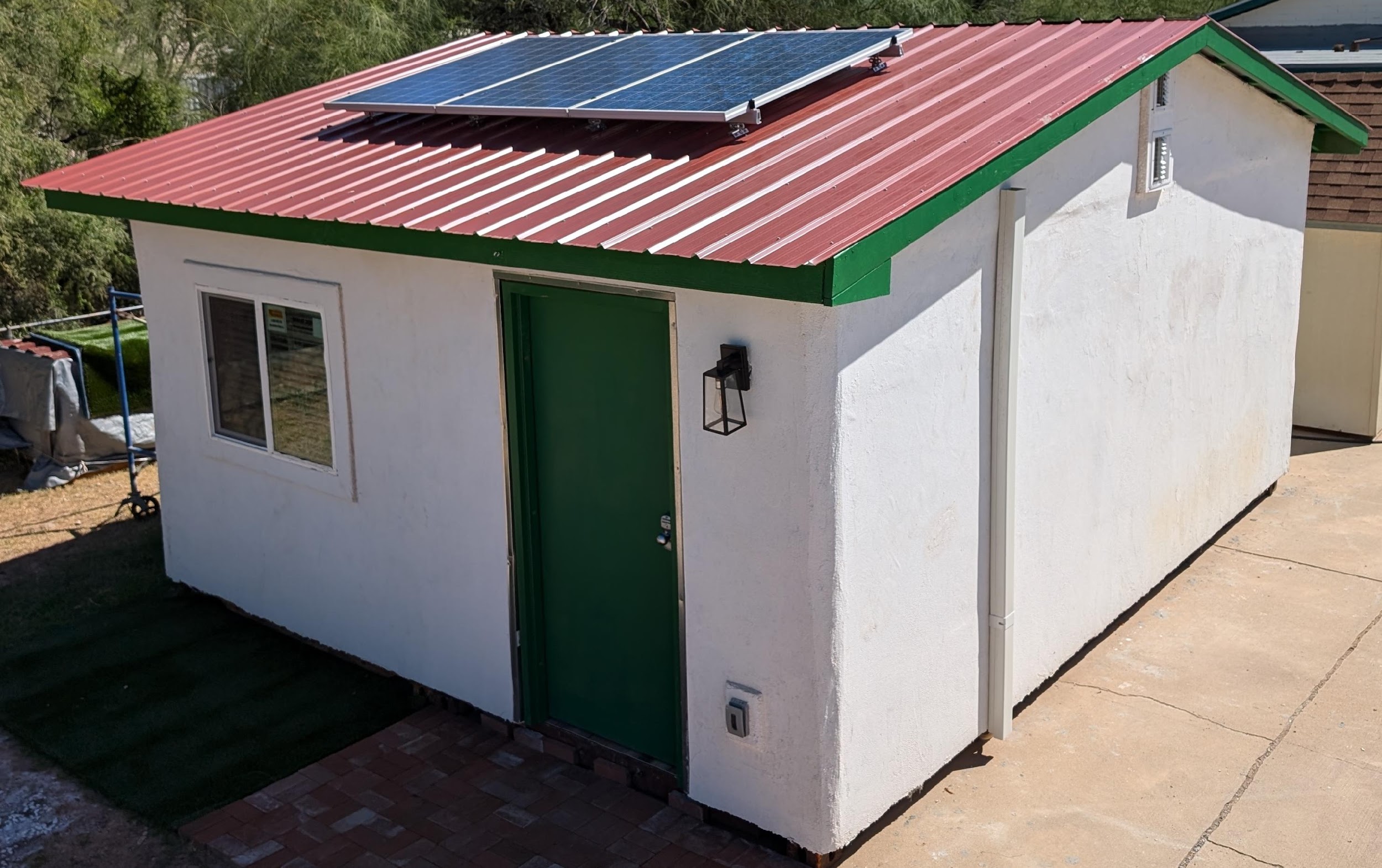 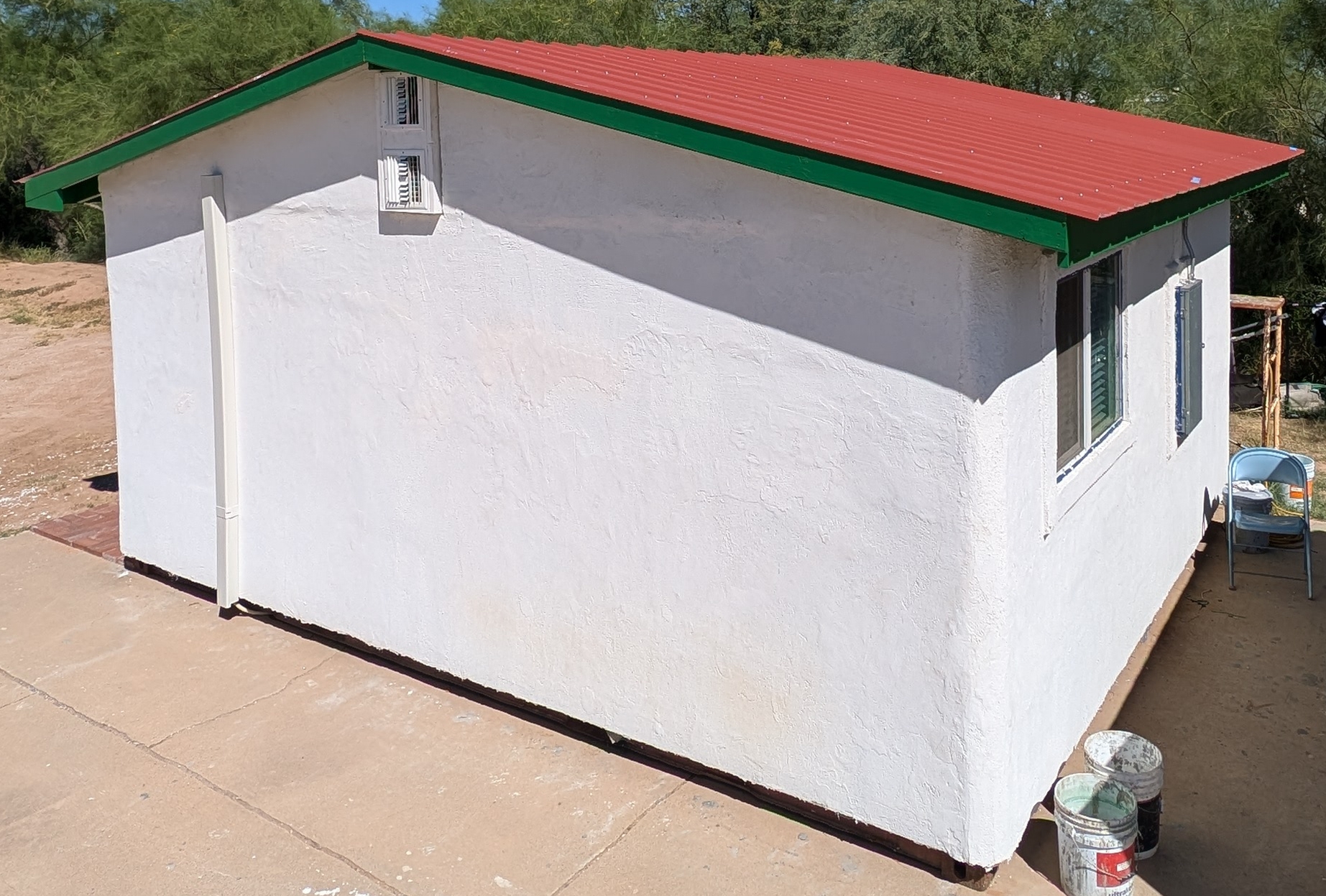 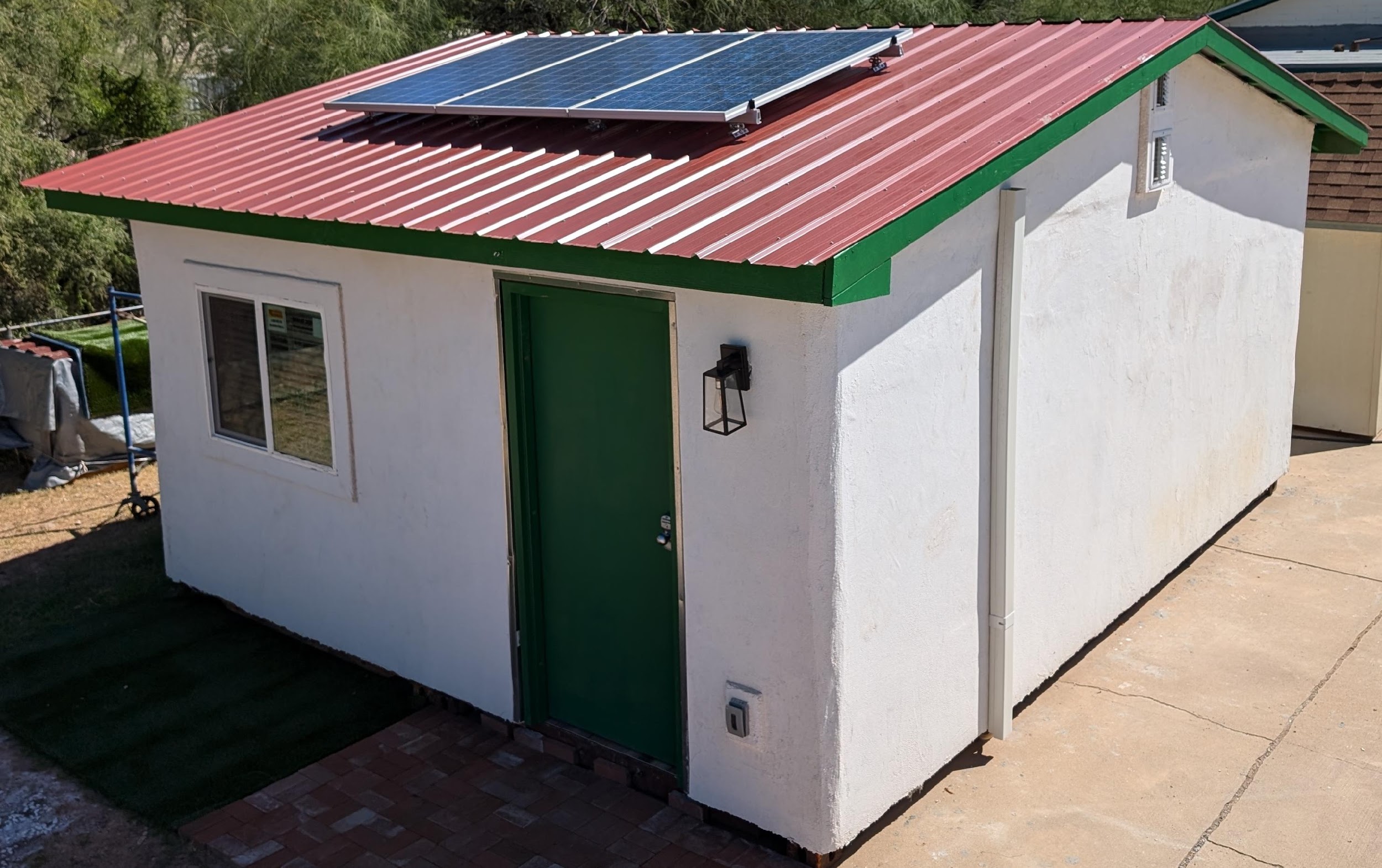 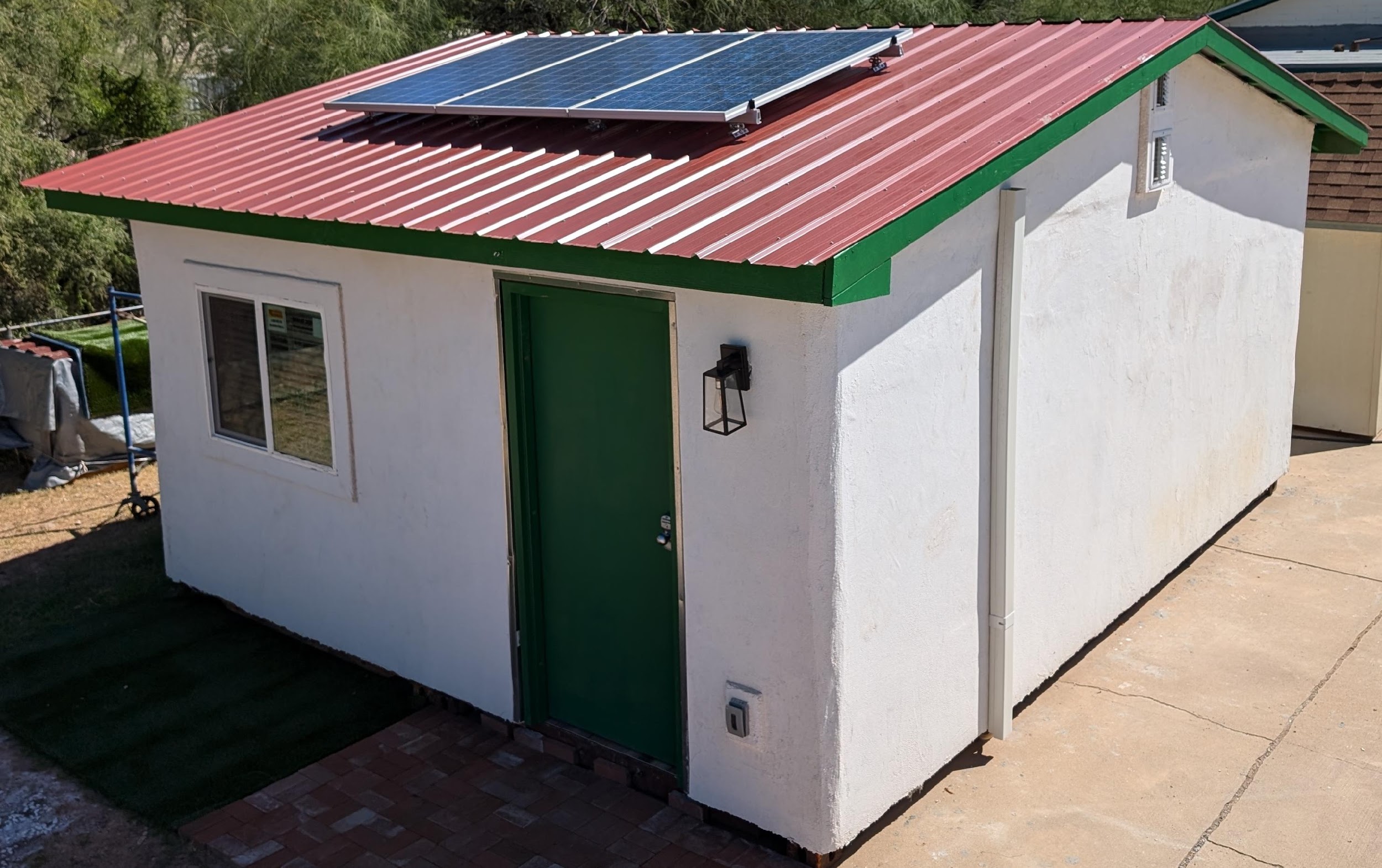 Solar Panels on our Model Home
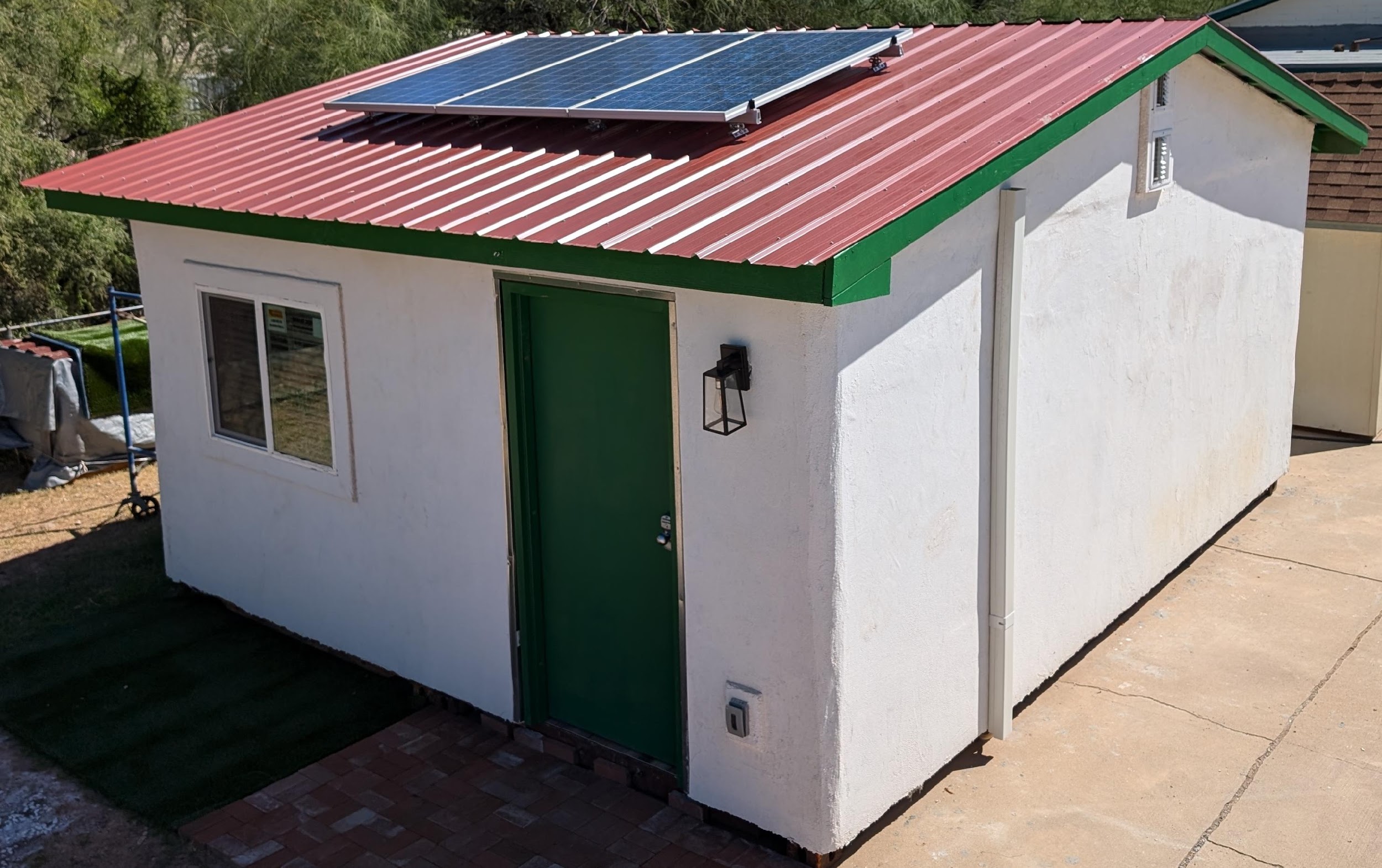 Unit Plan for combining two 20-foot containers
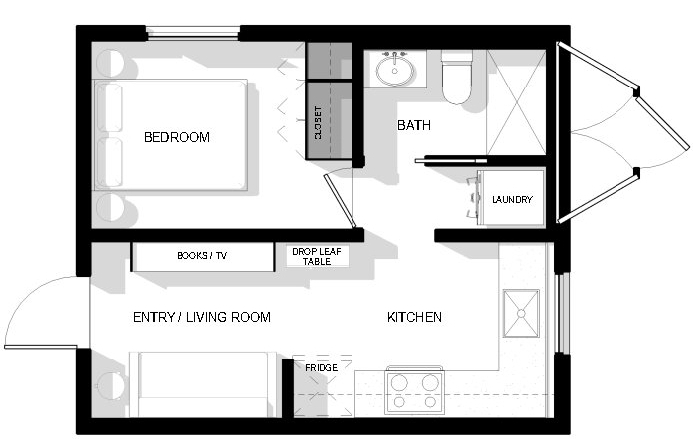 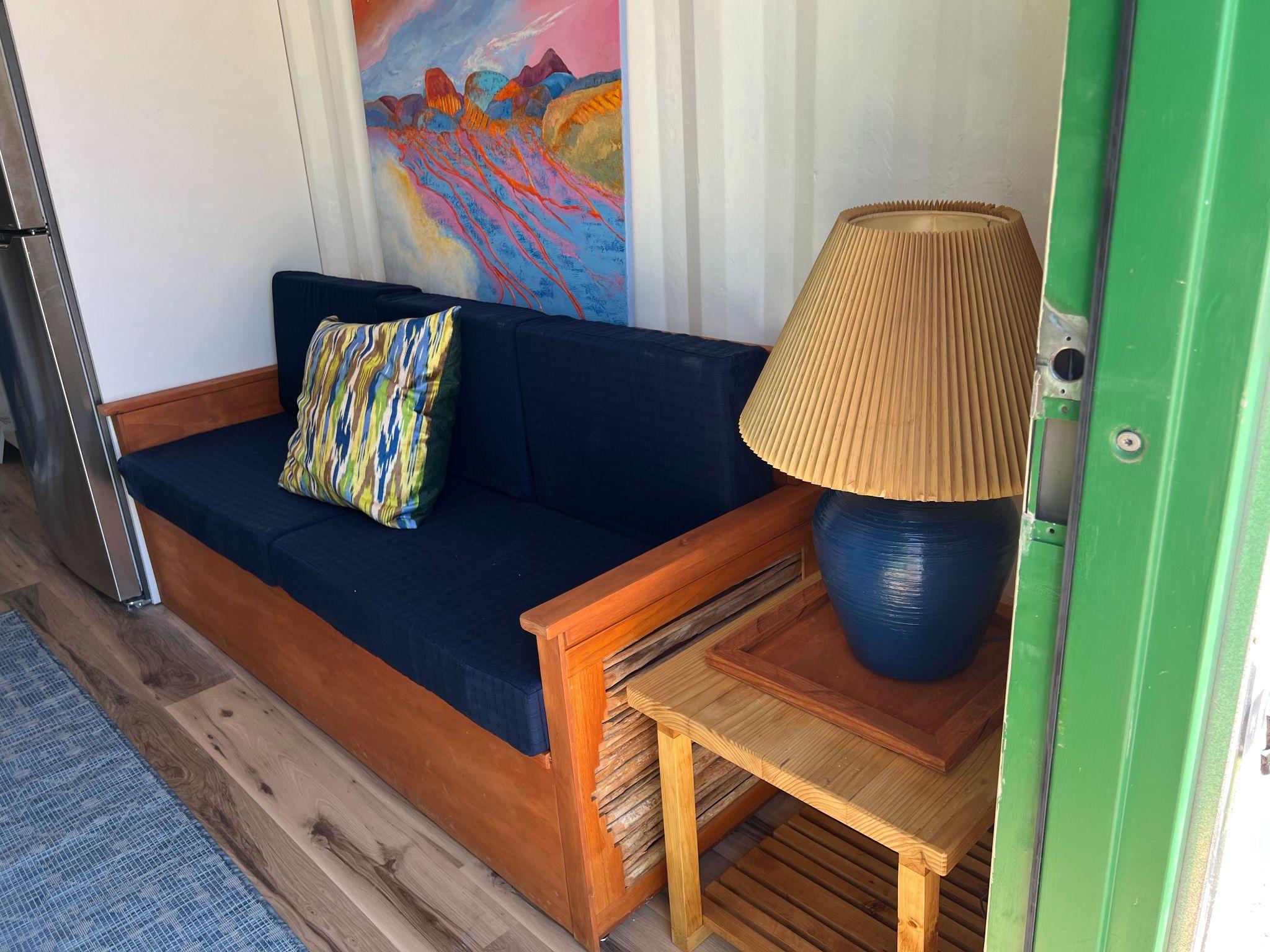 Custom made couch with storage and a custom made end table
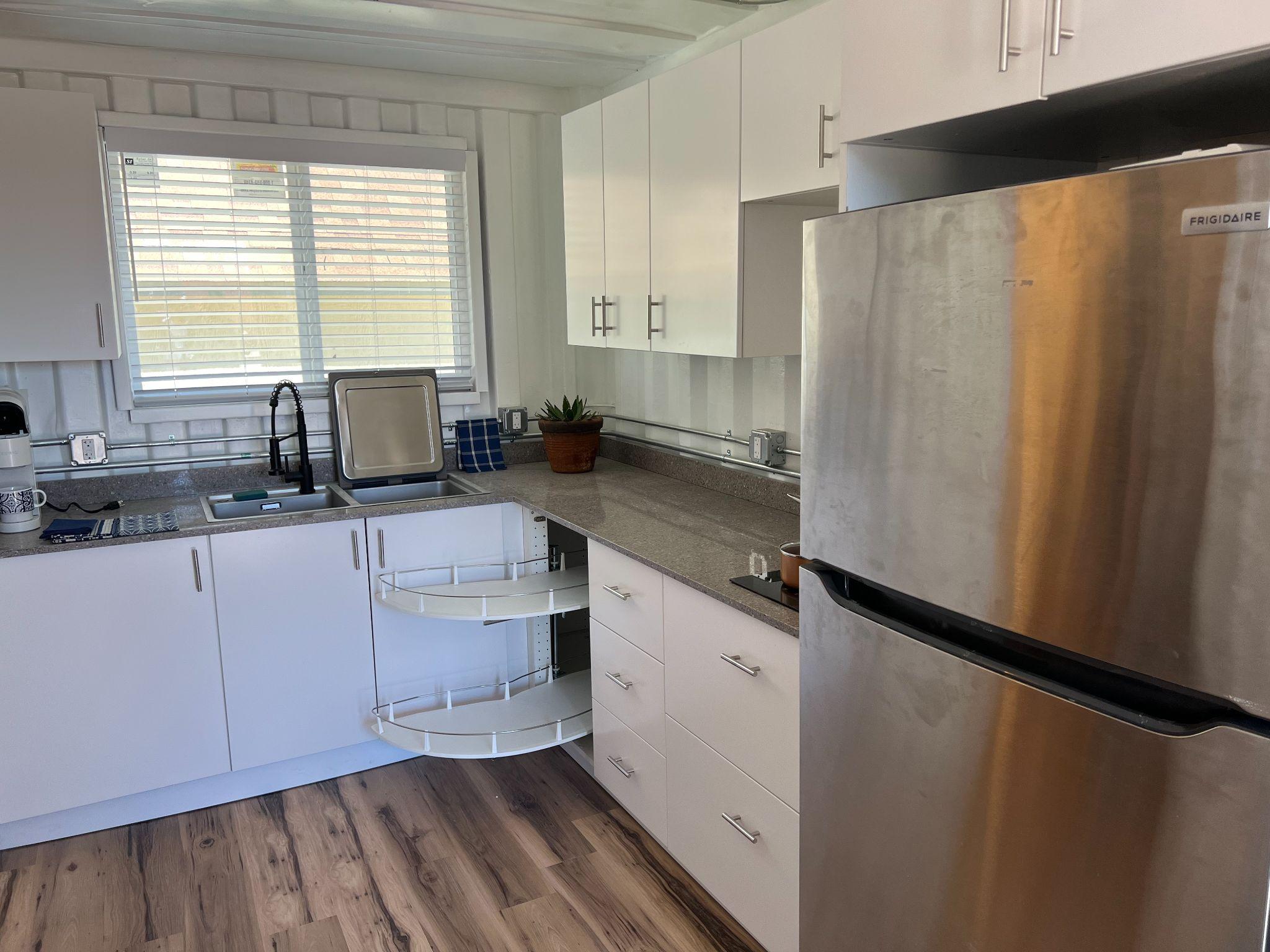 Kitchen
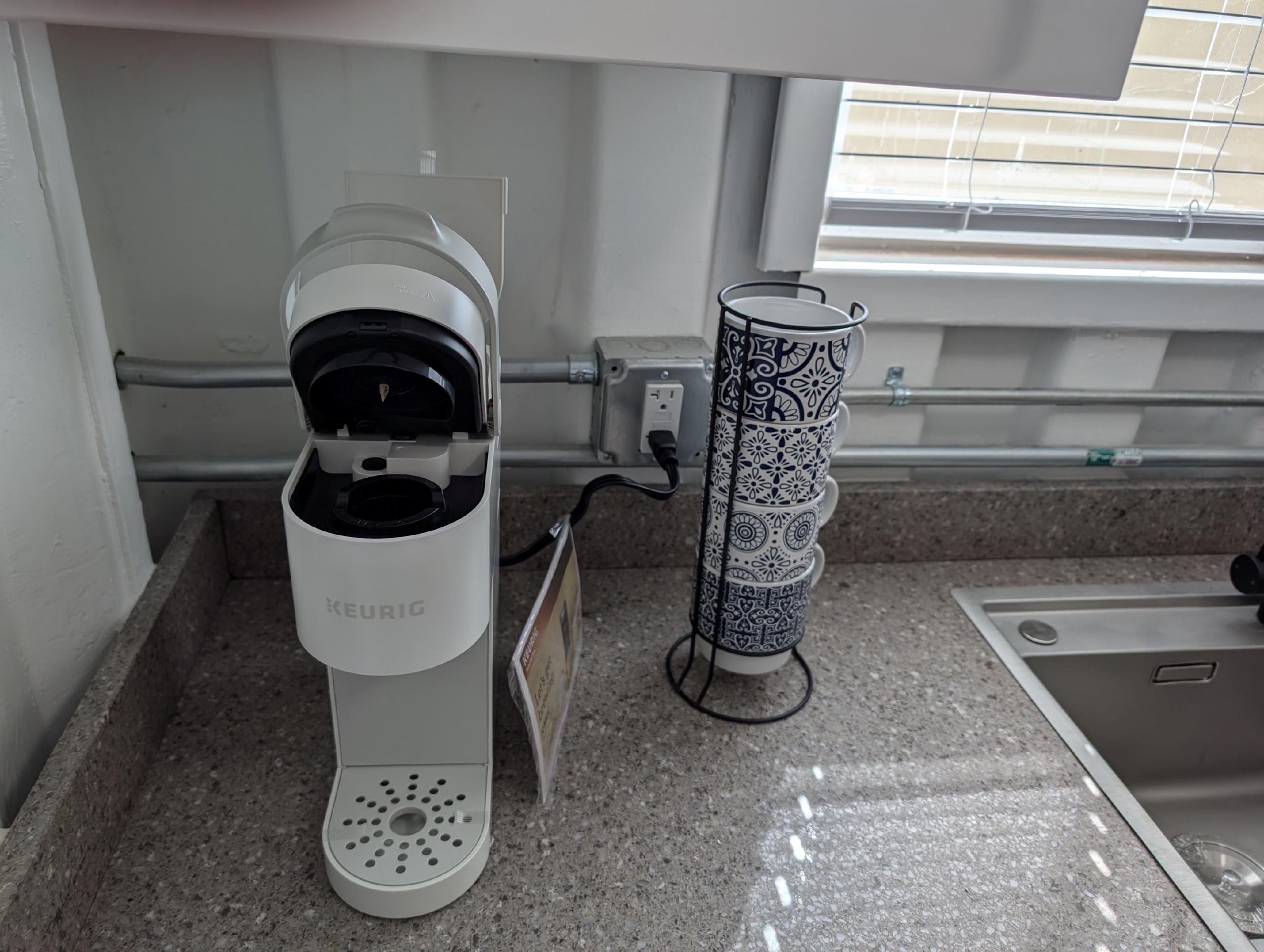 Model Home Kitchen!!!!
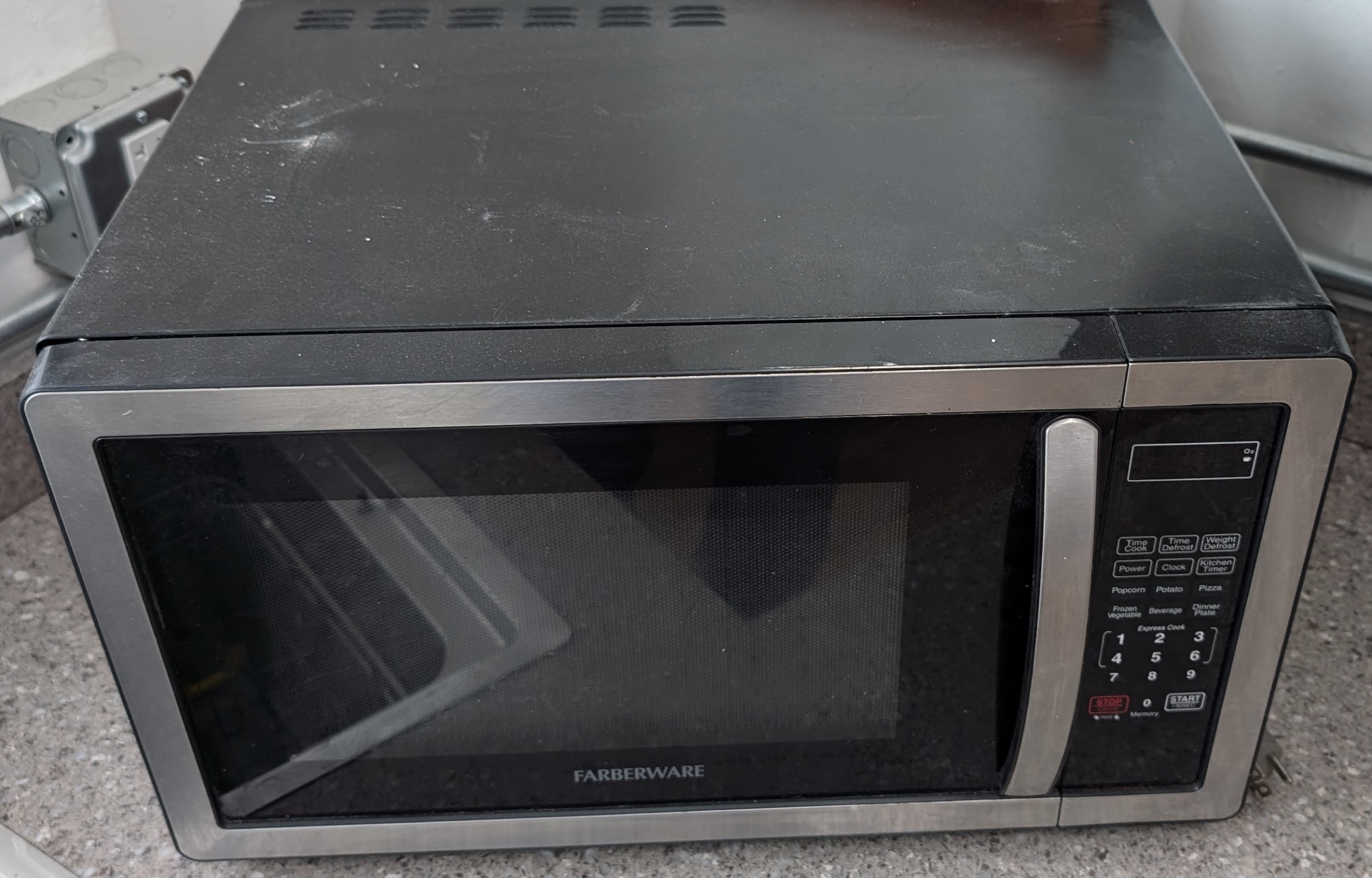 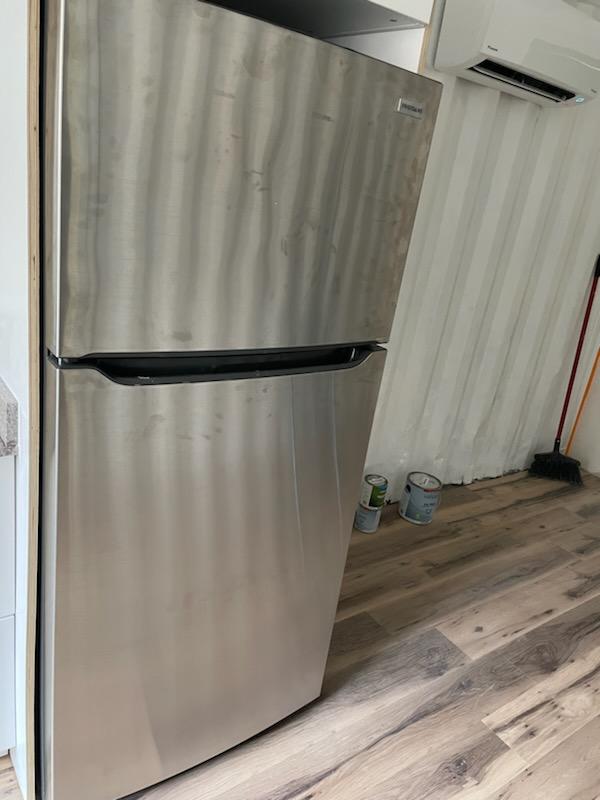 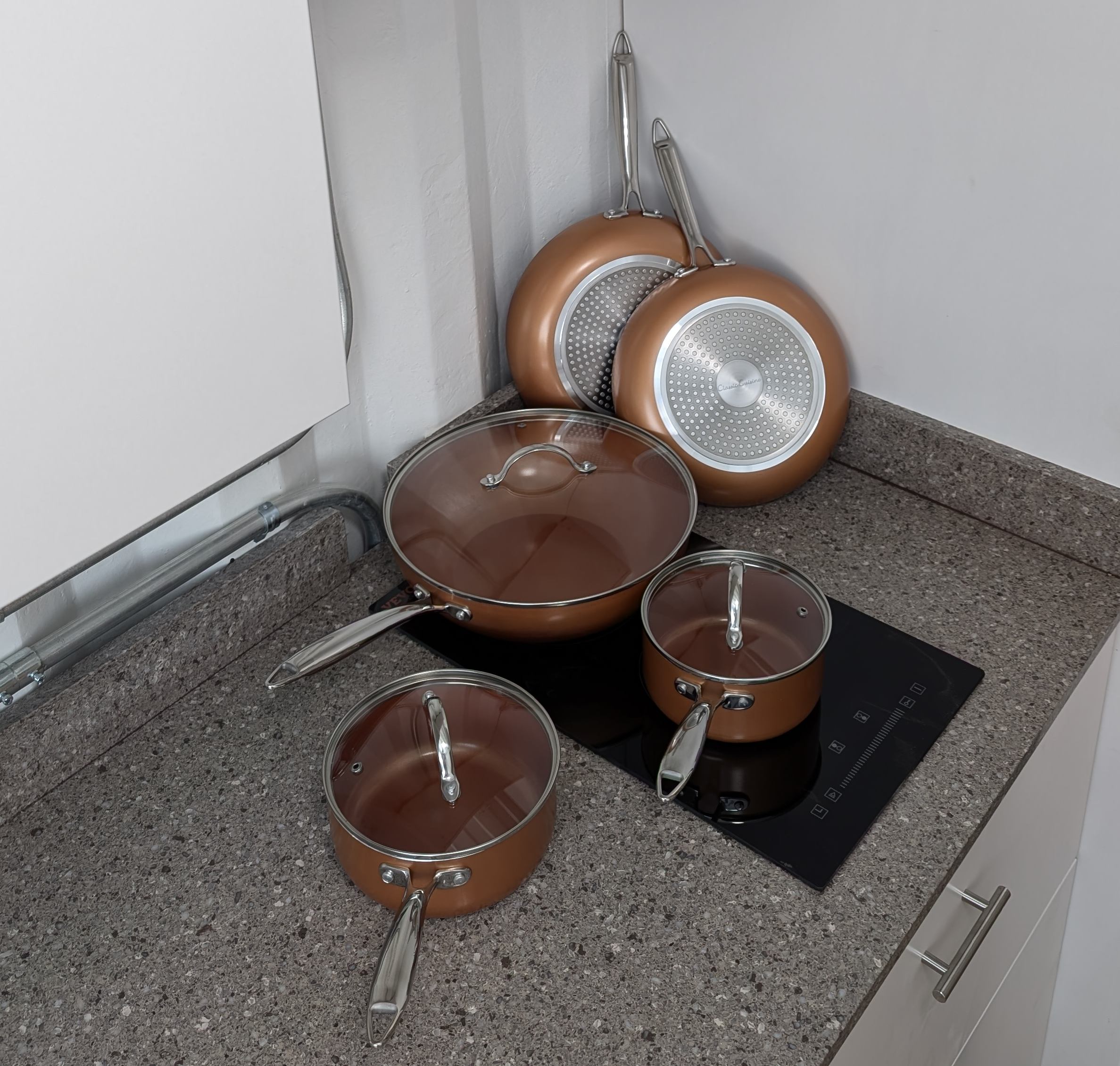 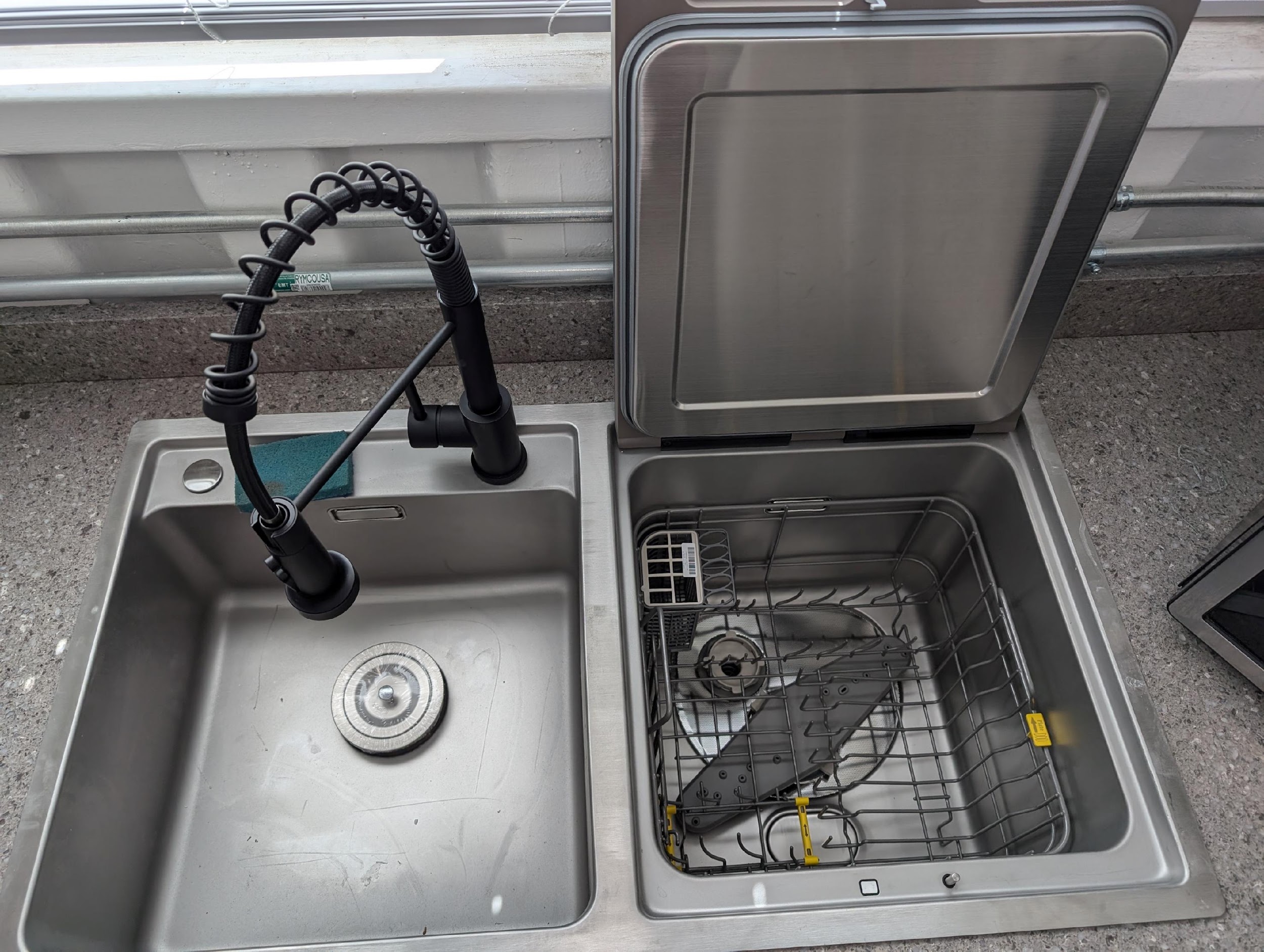 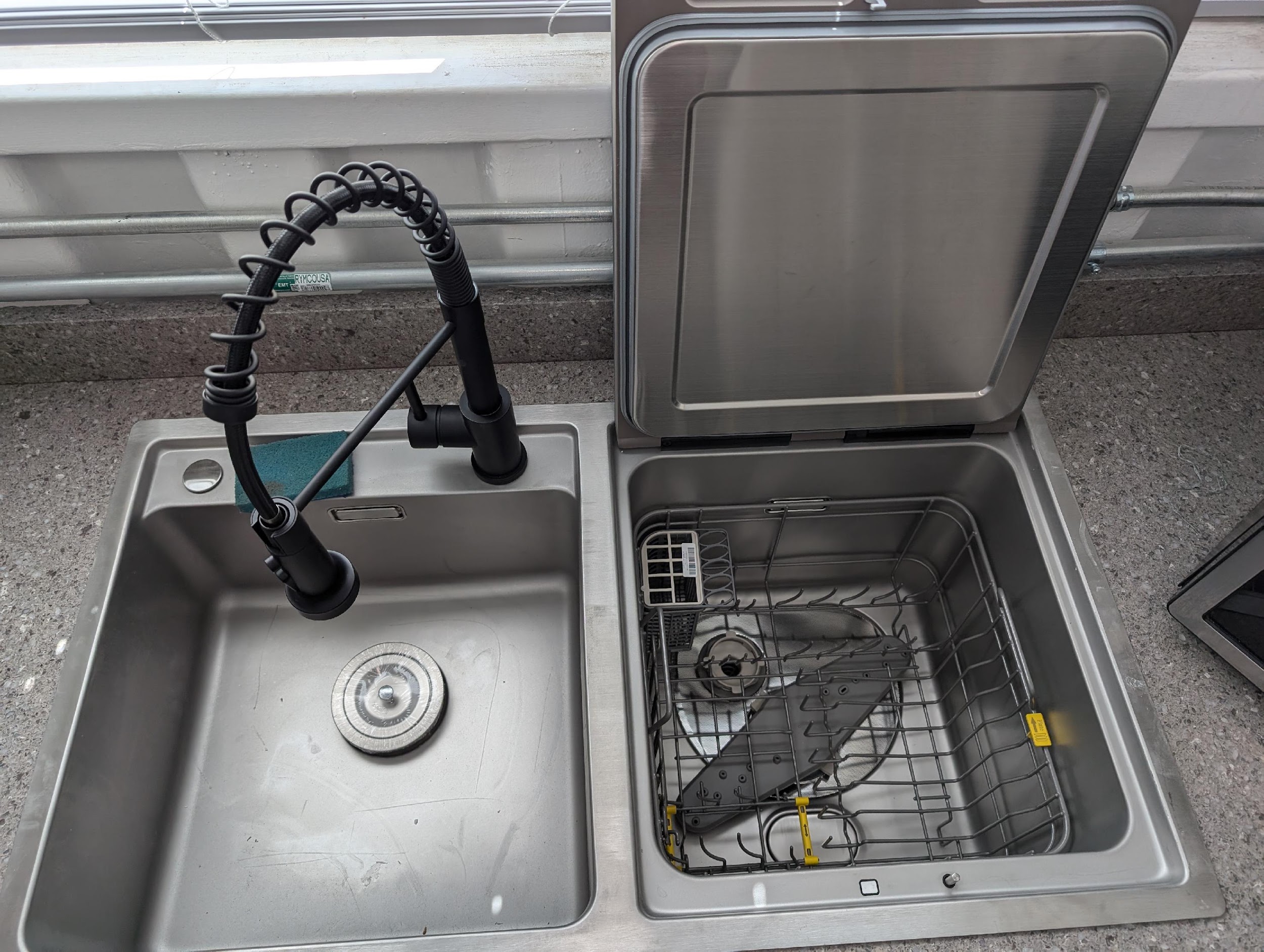 Dishwasher in the sink!
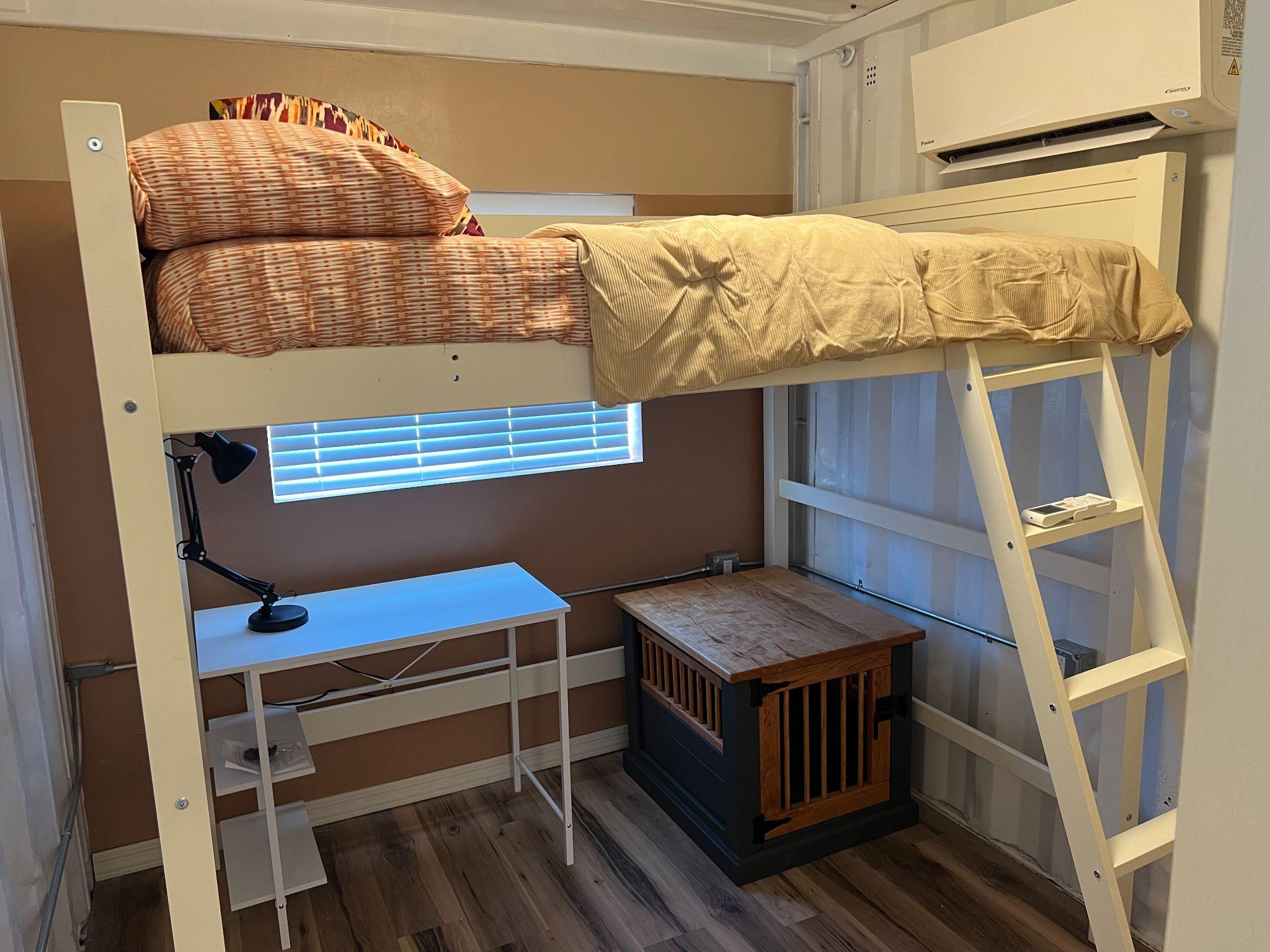 Loft bed frame with a large under  space below for a desk in our Model Home
The Navigator
A navigator, residing on site. Someone willing to live life with young adults. They help create an environment where relationships and community are built. They create connections with other nonprofits to provide necessary resources that lead to changed hearts and minds.
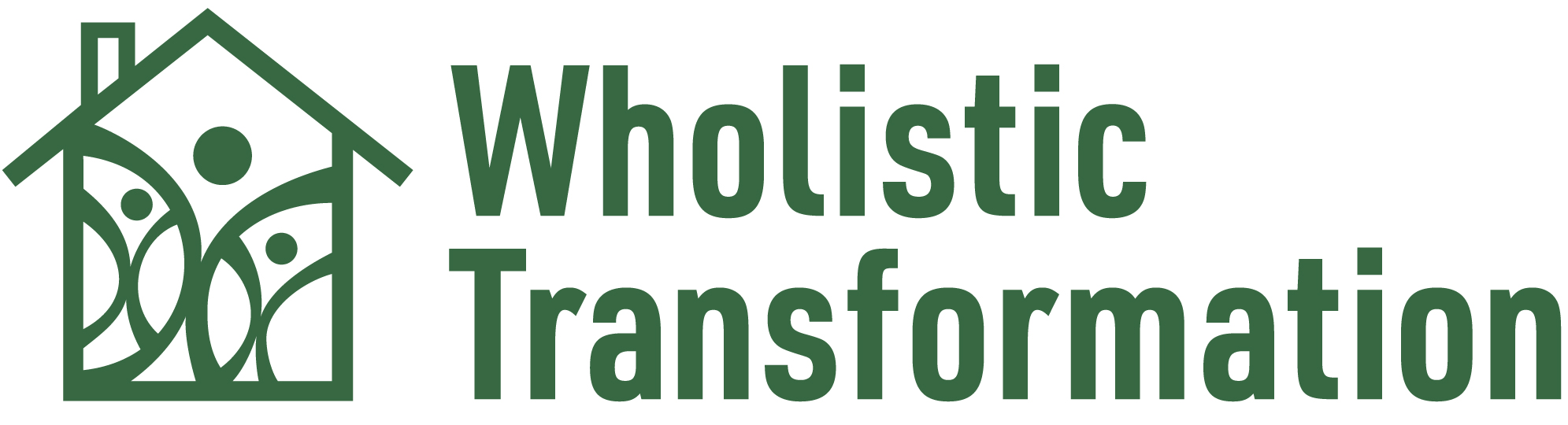 Call to Action
Recommend the right Navigator
Volunteer your time and talents
Support us financially
Attend an Open House:
    Sep 24 - 5:00 - 7:00 pm
    Sep 27 - 8:00 - 10:00 am
    Sep 28 - 9:30 - 11:30 am
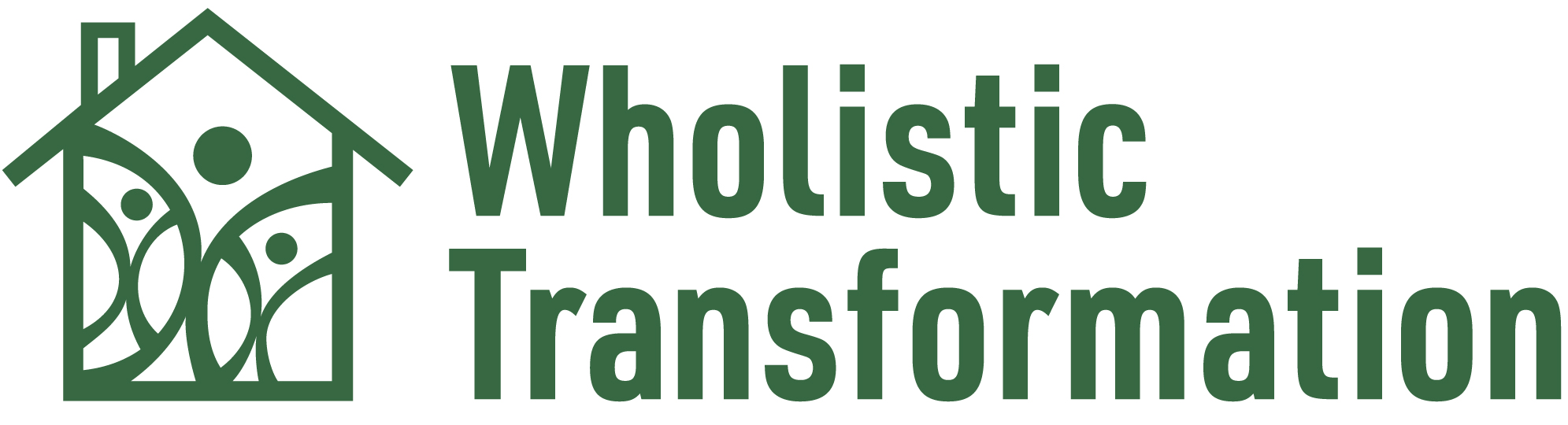 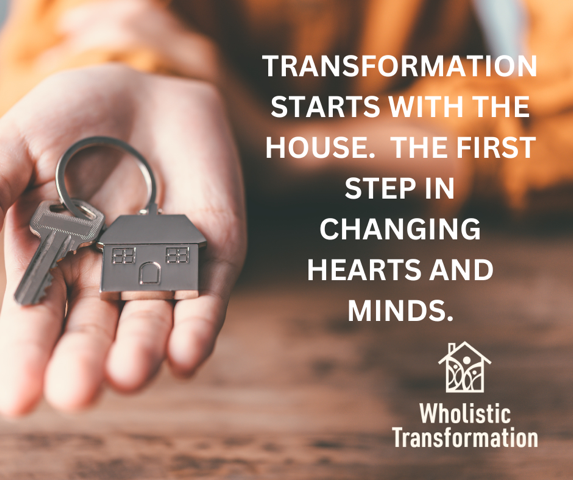 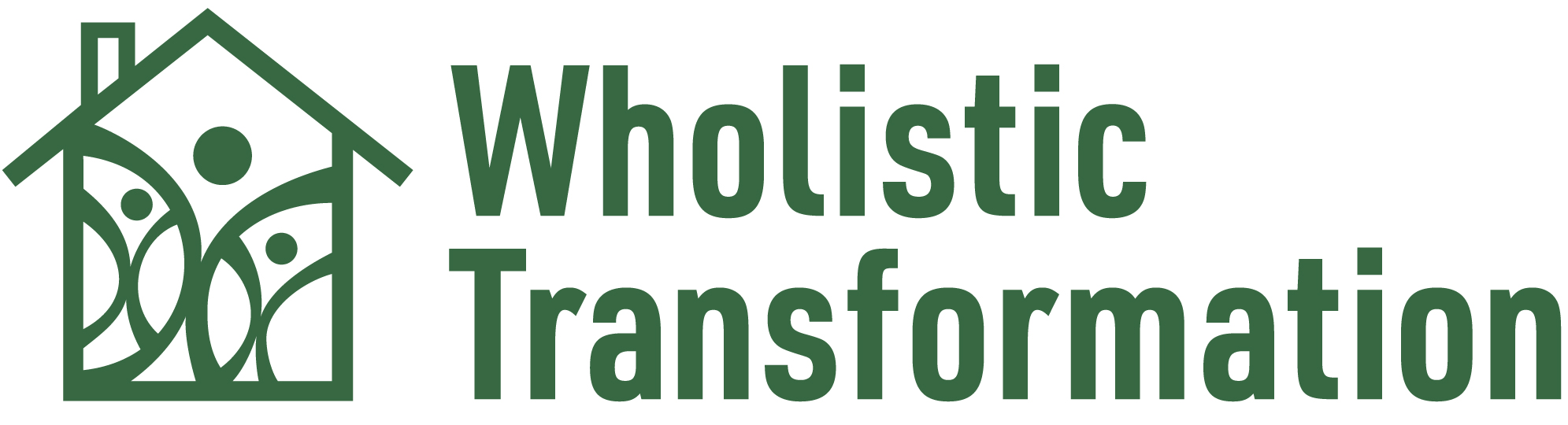 Changing Hearts, Minds, and Communities
WholisticTransformationTucson.org